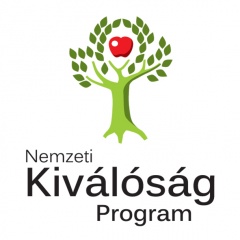 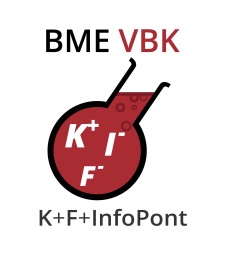 Új Nemzeti Kiválóság Program Ösztöndíjak
Bírálati szempontok: Dr. Hórvölgyi Zoltán (tudományos dékánhelyettes)
vbk_kfi@mail.bme.hu
https://www.bme.hu/unkp_2017
http://www.ch.bme.hu/
Felsőoktatási Alapképzés Hallgatói Kutatói Ösztöndíj
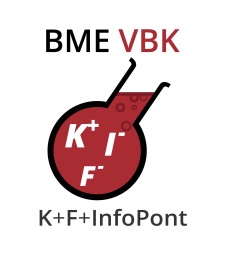 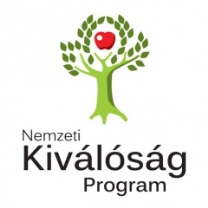 Felsőoktatási Alapképzés Hallgatói Kutatói Ösztöndíj – VBK ajánlás
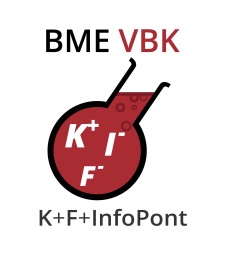 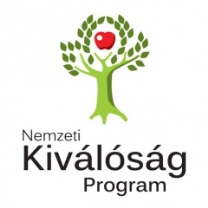 Cél: Alapszintű kutatói kompetenciák fejlesztése, MSc tanulmányokra való felkészülés. A 10 hónapos ösztöndíj végére a kutatási terv biztosítsa a 2018-as kari TDK-konferencián való sikeres részvételt. 5 hónapos ösztöndíj várhatóan 2018. januárban záróvizsgázó hallgatóknak adható, ekkor a cél az ösztöndíj végén a VBK MSc képzéseire való felvételi követelmények szerint többletpontot érő szakmai-tudományos munka (közlemények, szóbeli- és poszterelőadások, demonstrátori munka). 

Minimumkövetelmény: Témavezetői ajánlás: a témavezető röviden mutassa be a már eddig is végzett hallgatói kutatói tevékenységet egy oldalban, ha volt ilyen (ez lehet TDK munka, egyéni feladat, vagy egyéb kutatási tevékenység), vagy ha ilyen előzmény nem volt, akkor a hallgató eddigi eredményeivel röviden támassza alá, hogy mi biztosítja a pályázat elnyerése esetén a sikeres munkát.

Végcél: 
10 hónapos ösztöndíj végén a témavezető igazolja, hogy a hallgatói munka eredményeképpen az őszi TDK-konferenciára beadható pályamű kutatási eredményei megszülettek. 
5 hónapos ösztöndíj várhatóan 2018. januárban záróvizsgázó hallgatóknak adható, ekkor a cél az ösztöndíj végén a VBK MSc képzéseire való felvételi követelmények szerint a kutatómunka többletpontot érő szakmai-tudományos eredményekhez vezessen (közlemények (3), poszter (2), szóbeli előadások (2)).
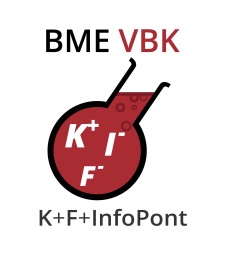 Felsőoktatási Mesterképzés Hallgatói Kutatói Ösztöndíj
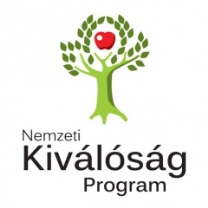 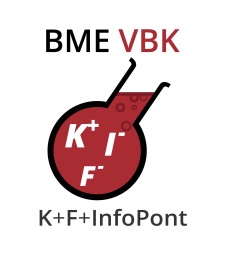 Felsőoktatási Mesterképzés Hallgatói Kutatói Ösztöndíj – VBK ajánlás
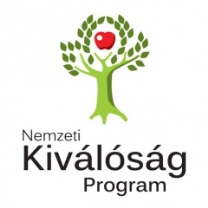 Cél: Kutatói kompetenciák fejlesztése, PhD-tanulmányokra való felkészülés. 

Minimumkövetelmény: A pályázati útmutatóban a csatolandó mellékletek között szerepel egy kutatási témavezetői ajánlás. Ez alatt azt értjük, hogy a témavezető röviden mutassa be a már eddig is végzett hallgatói kutatói tevékenységet egy oldalban, ha volt ilyen (ez lehet TDK-munka, egyéni feladat, vagy egyéb kutatási tevékenység), vagy ha ilyen előzmény nem volt, akkor a hallgató eddigi eredményeivel röviden támassza alá, hogy mi biztosítja a pályázat elnyerése esetén a sikeres munkát.

Végcél: Az ösztöndíj végére a kutatási terv biztosítsa, hogy az Oláh György Doktori Iskola felvételi pontrendszerének megfelelően, a 2.c illetve 2.g kategóriáiban a támogatott pontjai 5 hónapos támogatási időszak esetében legalább 5 ponttal, 10 hónapos támogatási időszak esetében legalább 10 ponttal legyenek nagyobbak, mint a pályázat benyújtásakor. Az ösztöndíjas kérésére az ösztöndíj végén a témavezető igazolást adhat ki arról, hogy a hallgató munkája eredményeképpen az őszi (2018. évi) TDK-konferenciára beadható pályamű kutatási eredményei megszülettek. Ez a 2.c kategória alapján öt ponttal járul hozzá a hallgató teljesítményének értékeléséhez. 

2. c kategória
BME TDK konferencián tartott előadás 5 pont, 
I. vagy II. díjért +10 pont, 
III. díjért +5 pont
Konferencia előadás max. 5 pont



Forrás: http://www.ch.bme.hu/oktatas/doktori_kepzes/olah-gyorgy-doktori-iskola/doktorans-felveteli/
2. g kategória: Közlemény: originális referált folyóiratban megjelent vagy elfogadott 10 pont. IF függvényében további többletpontokat (T) kell számítani, melyek értéke IF≥1 esetén 10 pont. 0 < IF < 1 esetén a többletpont az alábbi képlettel számítandó: T=10xIF. Így az adott közlemény értéke (10 + T) figyelembe véve a mellékletben megadandó (és a témavezető által elfogadott) szerzői arányt, mellyel beszorzandó a közlemény (10 + T) értéke.
Felsőoktatási Doktori Hallgatói, Doktorjelölti Kutatói Ösztöndíj
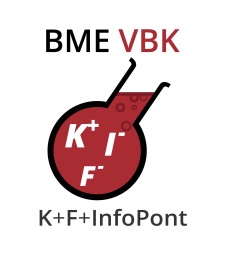 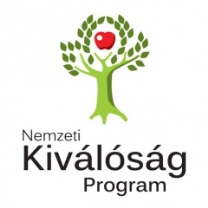 Felsőoktatási Doktori, Doktorjelölti Kutatói Ösztöndíj – VBK ajánlás
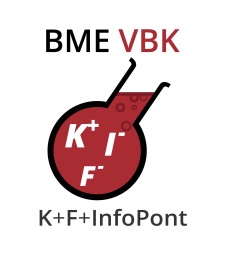 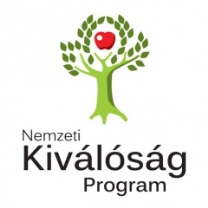 Ph.D. hallgatók: Cél: A doktori cselekményindítás minimumkövetelményéhez képesti (publikációs) többletteljesítmény elérésének elősegítése:
A doktori cselekményindítás minimumkövetelménye két 50% feletti IF cikk. Végcél: a doktori cselekményindításra a pályázónak legalább három 50% feletti IF cikke legyen.

PhD első éves: Minimumkövetelmény: egy 50% feletti IF cikk
Végcél: A kutatási terv biztosítsa, hogy az ösztöndíj végére egy további 50% feletti részesedésű IF cikk kísérleti anyaga összeálljon. A teljesítést a témavezető igazolja.

PhD felsőbb éves: Minimumkövetelmény: négy publikáció (közlemény és konferencia-előadás), amelyből legalább egy 50% feletti IF-os közlemény, egy második IF-os közlemény (ez lehet 50% alatti is), és a maradék kettő lehet bármilyen közlemény, előadás vagy poszter. 
Végcél:  A kutatási terv biztosítsa az ösztöndíj végére, hogy egy az 50% feletti részesedésű IF cikk elfogadásra kerüljön (erről igazolást kell majd mellékelni). Harmadéves doktoráns esetén elvárás, hogy az ösztöndíj befejezését követő első HBDT ülésre a doktori cselekmény elindításra kerüljön.

Doktorjelöltek: Cél: A doktori értekezés benyújtásához szükséges minimumfeltételekhez képesti (publikációs) többletteljesítmény elérésének és az ösztöndíj végére a doktori értekezés elkészülésének elősegítése
Minimumkövetelmény: négy közlemény, amelyből legalább kettő 50% feletti IF-os közlemény, a harmadik egy IF-os közlemény (ez lehet 50% alatti is), a negyedik bármilyen közlemény (a harmadik és negyedik közlemény kiváltható összesen egy harmadik 50% feletti IF-os közleménnyel, vagy amennyiben a két IF-os 50% feletti részesedésű cikk IF-összege meghaladja a 8-at, a harmadik és negyedik közlemény is bármilyen lehet). 
Végcél:  A kutatási terv biztosítsa, hogy az ösztöndíj végére egy további 50% feletti IF-os közlemény elfogadásra kerüljön az ösztöndíj végéig, és az ösztöndíj befejezését követő három hónapon belül a doktori értekezés házi védésére sor kerüljön.
Extra kutatási teljesítmény
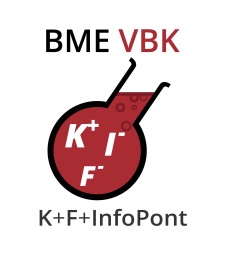 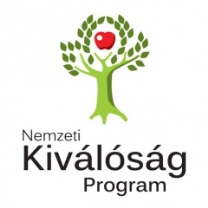 PhD hallgatók:
Az ösztöndíjas időszakra vállalt közleményért, csak akkor számolható el kredit a PhD képzés keretében, ha a közlemény IF-a meghaladja a 4-et, s a pályázó részvétele meghaladja az 50%-ot (azaz a többletteljesítmény minőségileg mutatható ki).
 Az ösztöndíjas időszakra vállalt konferencia részvételért kreditpont nem számolható el. Erről a pályázó a szakmai beszámoló benyújtásakor nyilatkozik.
Az ösztöndíjas időszakra vállalt közlemény nem lehet a cselekményindításhoz szükséges két közlemény egyike. Erről a pályázó a szakmai beszámoló benyújtásakor nyilatkozik.

Doktorjelöltek:
Az ösztöndíjas időszakra vállalt közlemény csak akkor lehet az értekezés beadásához szükséges négy közlemény egyike, ha az IF-a meghaladja a 4-et. Erről a pályázó a szakmai beszámoló benyújtásakor nyilatkozik.

Mindkét pályázatnál:
Az ösztöndíjas időszakban vállalt kutatómunka lehet a doktori értekezés alkotó része, pl. ötödik közleményként, vagy bizonyítottan minőségi (4-es IF-t meghaladó) paraméterekkel. Erről a pályázó a szakmai beszámoló benyújtásakor nyilatkozik. 
Az ösztöndíjas időszakban vállalt kutatómunka lehet a doktori értekezéstől független terület is.
Az ösztöndíjas időszakban vállalt kutatómunkáért az ösztöndíjas nem kaphat más forrásból (pl. pályázat, K+F szerződés, stb.) jövedelmet.
Felsőoktatási Posztdoktori Kutatói Ösztöndíj
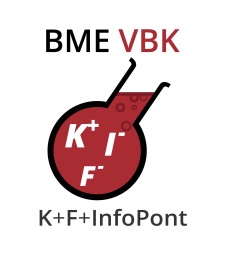 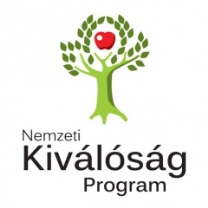 Felsőoktatási Posztdoktori Kutatói Ösztöndíj – VBK ajánlás
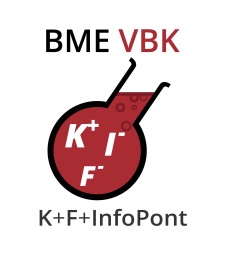 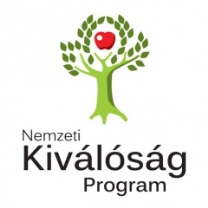 Posztdoktor I:
Cél: A habilitációhoz szükséges publikációs tevékenység elősegítése
Minimumkövetelmény: a habilitációs publikációszám és összhatás feltételének 66%-os megléte (hivatkozást nem vizsgálunk). 
Végcél: A kutatási terv biztosítsa, hogy az ösztöndíj végére két IF-os közlemény elfogadásra kerüljön. A közlemények értékelésekor a minőségi szempontokat (IF>4), illetve a jelölt meghatározó részvételét mutató jellemzőket (első szerző, illetve különösen a PhD-t követő 4. évben levelező szerzőség) a Bizottság, mint az elkövetkezendő habilitáció minőségi paramétereit fokozottan veszi figyelembe. 

Posztdoktor II:
Cél: Az MTA doktorihoz szükséges publikációs tevékenység elősegítése
Minimumkövetelmény: habilitáció, vagy a habilitáció publikációs feltételének (közleményszám, összhatás, független hivatkozás) megléte.
Végcél:  A kutatási terv biztosítsa, hogy az ösztöndíj végére három IF-os közlemény elfogadásra kerüljön. A pályázó a közlemények levelező (csillagos) szerzője kell, hogy legyen. A közlemények értékelésekor a Bizottság a minőségi szempontokat (IF>4) is figyelemmel kíséri. 

A számítási segédlet megtalálható a  következő dián!
Felsőoktatási Posztdoktori Kutatói Ösztöndíj – VBK ajánlás
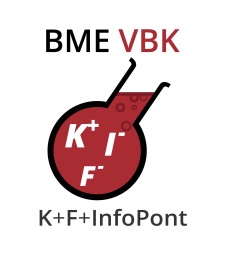 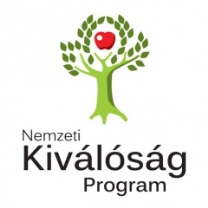 A habilitációs követelmények itt érhetőek el: http://doktori.bme.hu/habilitacio.htm

Figyelem! Az innen letölthető szabályzat az MTA doktori cím kritériumait tartalmazza. A habilitációhoz ez itt előírt feltételek felének kell megfelelni.
 
Például vegyészként az "Anyagtudomány és műszaki kémia" területén MTA doktori cím kritériuma: 30 IF-os cikk, 40 össz IF és 200 független hivatkozás.
A habilitáció kritériuma ennek a fele: 15 IF-os cikk, 20 össz IF és 100 független hivatkozás.

PD I. kategóriában ezek alapján: 10 IF-os cikkel, 13,2 össz IF-al lehet pályázni, mivel a független hivatkozást nem vesszük figyelembe.

PD II. kategóriában ezek alapján: 15 IF-os cikkel, 20 össz IF-al és 100 független hivatkozással lehet pályázni.
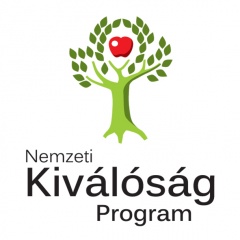 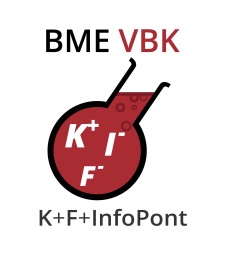 Köszönjük a figyelmet!
Kérdés esetén forduljanak hozzánk bizalommal:
vbk_kfi@mail.bme.hu
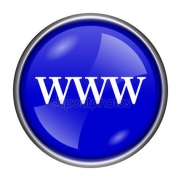 https://www.bme.hu/unkp_2017
http://www.ch.bme.hu/
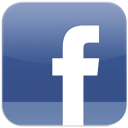 https://www.facebook.com/VBKInfoPont/
https://www.facebook.com/bmevbk/